SDA Hymnal 177Jesus, Your Blood and Righteousness
Nicolaus L. von Zinzendorf (1700-1760)
Tr. by John Wesley (1703-1791) alt.
GARDINER L. M.
Wm. Gardiner’s Sacred Melodies, 1815
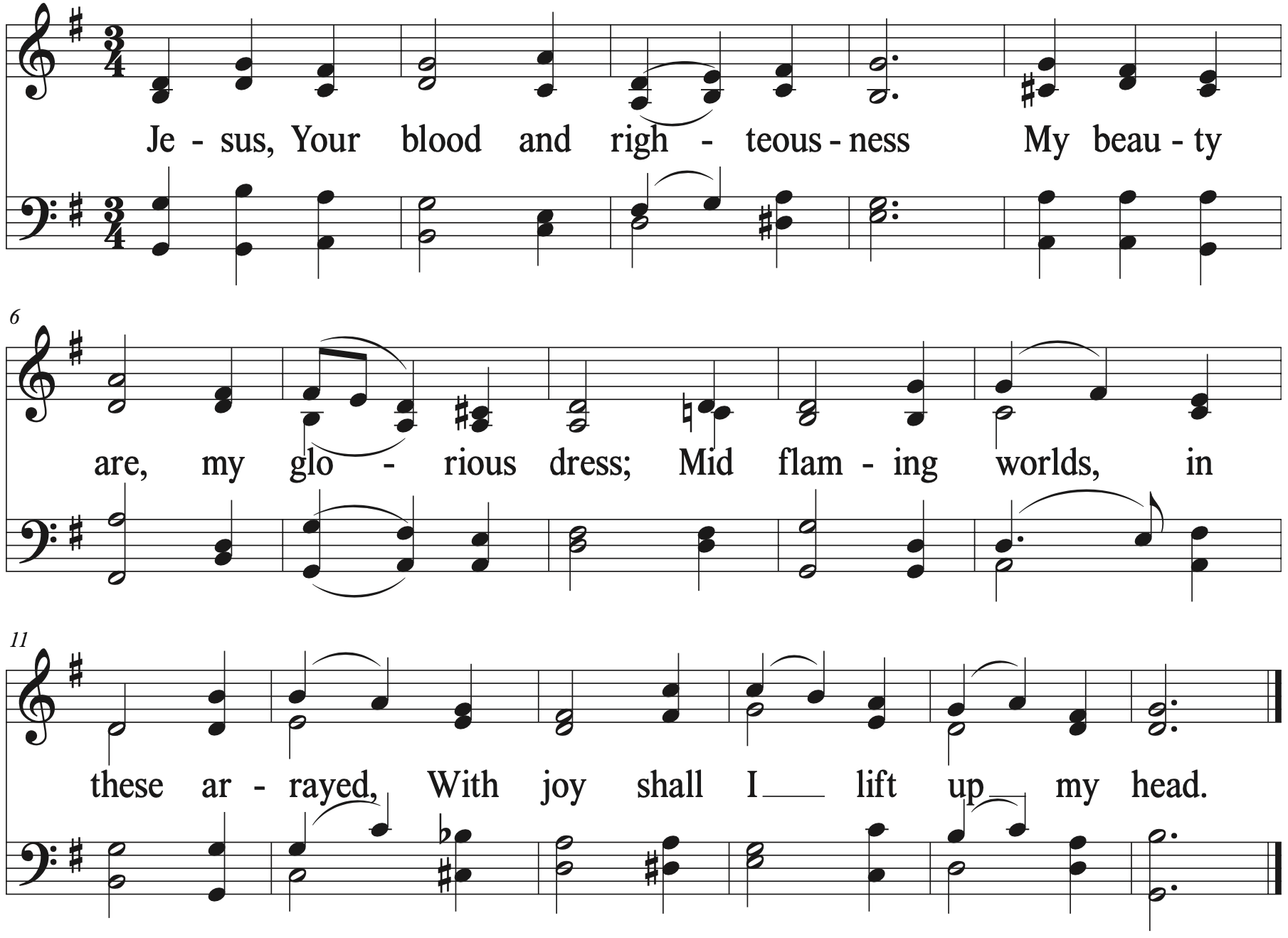 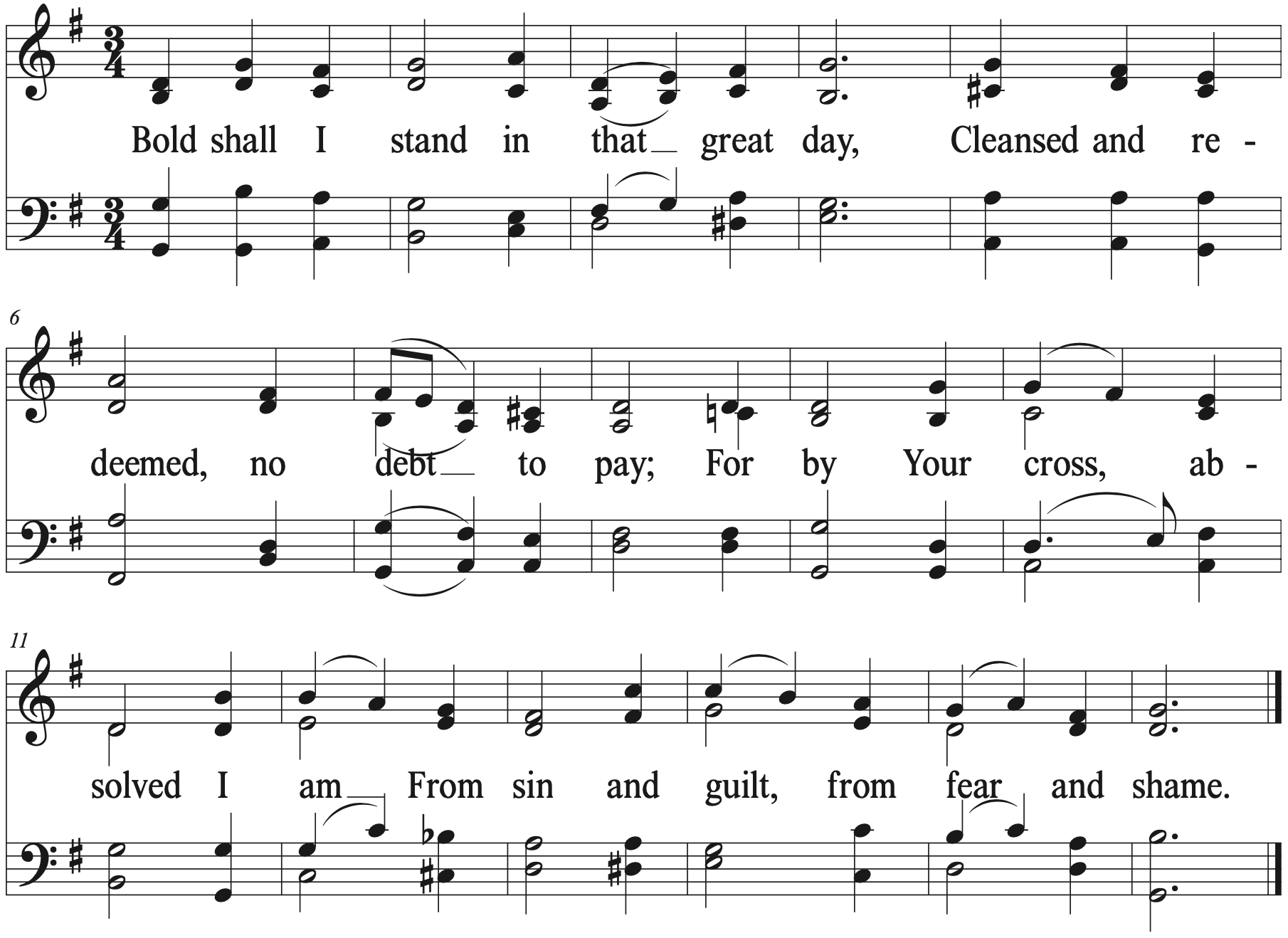 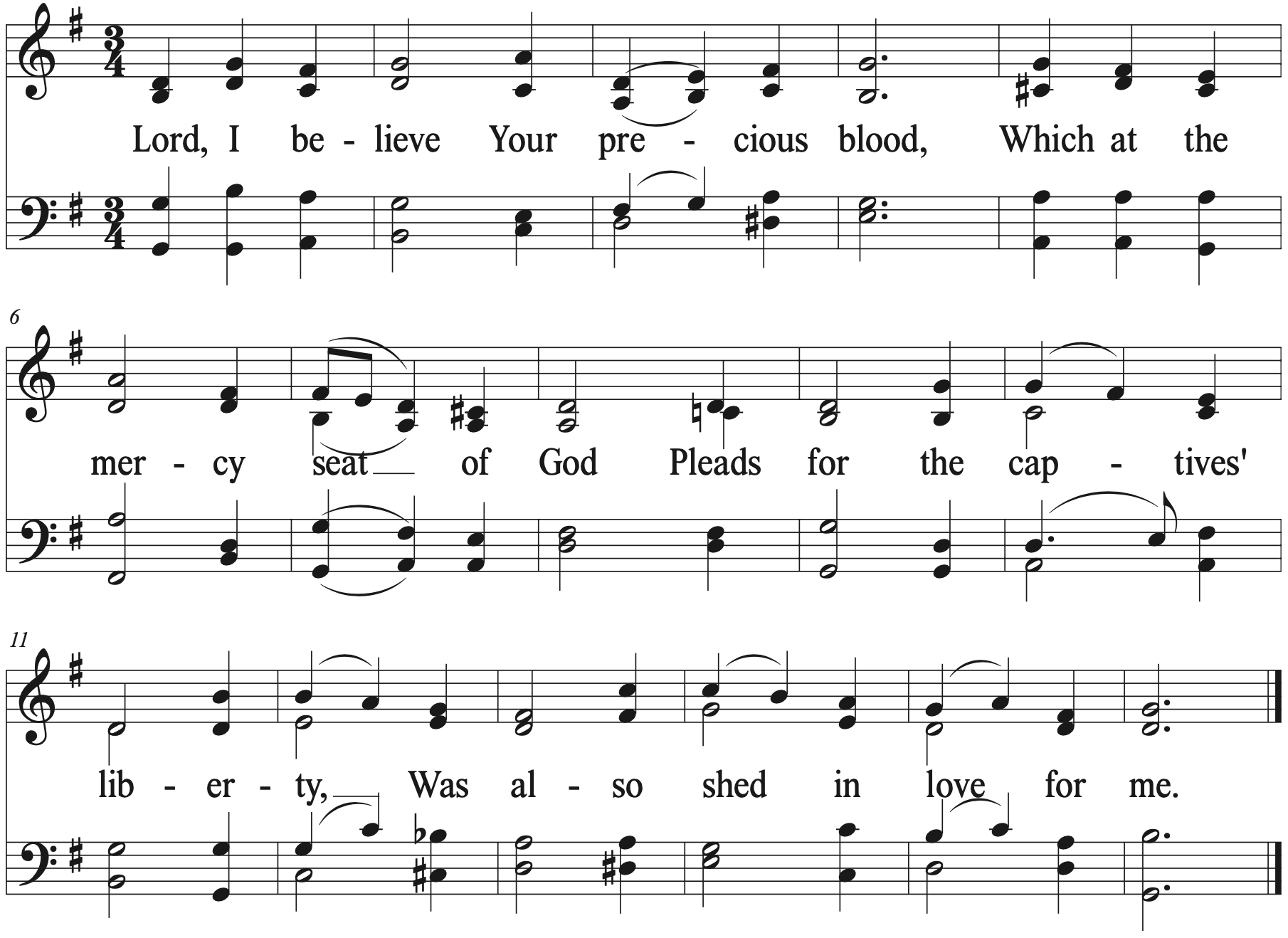 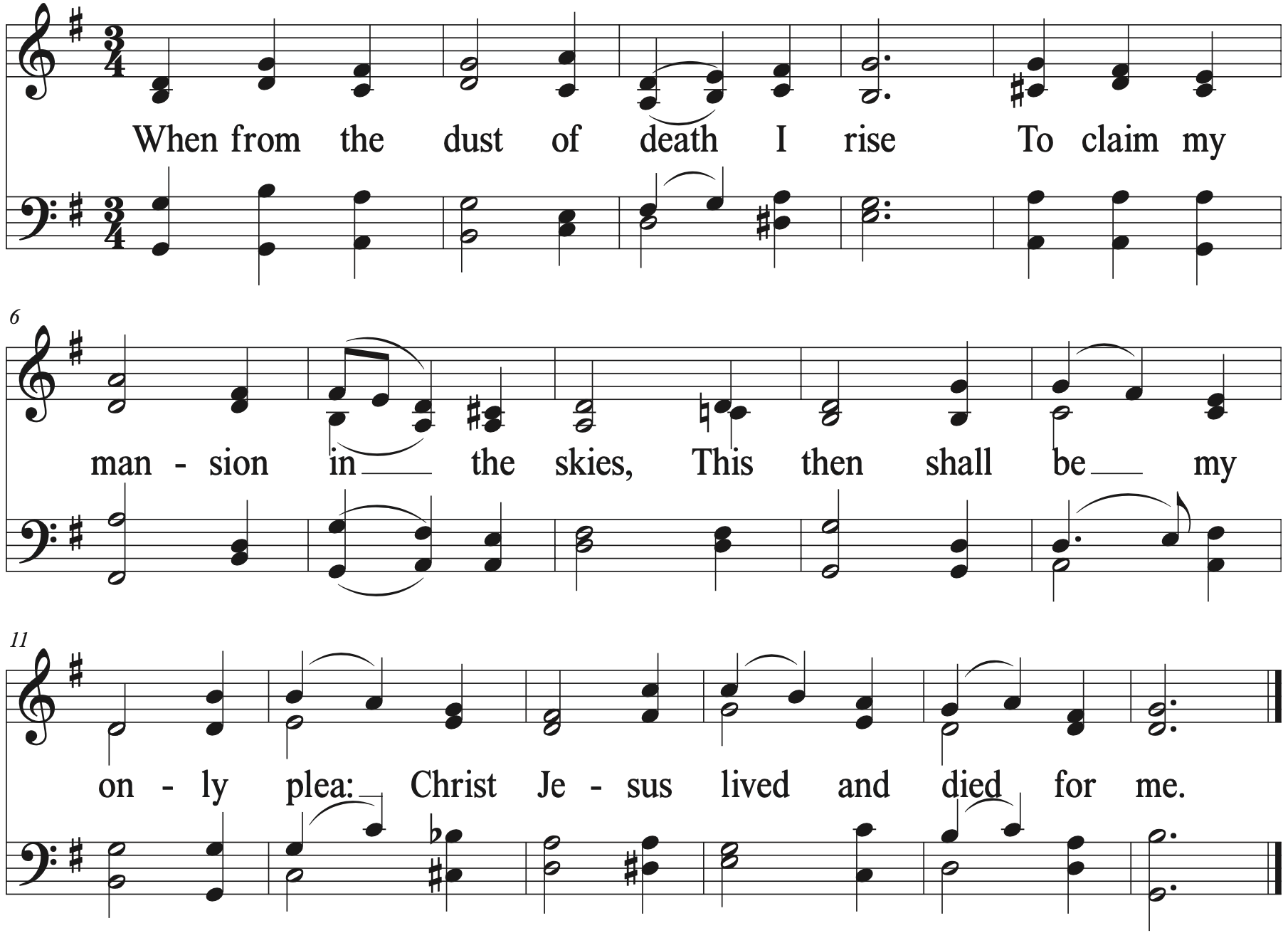